PANHELLENIC 
ADVISER
[Speaker Notes: Total Training Time: 2 hours

Facilitation Key:
(X minutes) - Denotes how long the section takes.  
Italics - Marks curriculum you should tell/ask the participants. 
Plain text - Indicates instructions for you as the facilitator. 
Fac. Note: - Highlights special instructions for the facilitator

(3 minutes)

Introduce yourself and your role in Delta Gamma]
Introductions
Name 
Chapter of Initiation 
Chapter you work with 
What are you hoping to get out of today’s training?
[Speaker Notes: (4 minutes)

Let’s start with some introductions. 

Fac note: Depending on group size, can instruct to do intros in the chat or out loud. If there are more than 15 people present, we recommend you do intros in the chat. 

Let’s go around our zoom room and introduce ourselves using the prompts on the screen.]
Agenda
Importance of vp: Panhellenic 
NPC Information 
Panhellenic Documents & Resources
Support Resources for You 
 Mock Scenarios
[Speaker Notes: 1 minute

Here’s a snapshot of what we will cover during our time together today. During our training we will cover information that will be helpful to you as a Panhellenic adviser and in helping the vp: Panhellenic you work with  better understand their role. 

Review slide.]
Top Traits to be Successful
Knowledgeable of Panhellenic’s purpose
Collaborative spirit, “for the good of the order”
Communications maven 
CPH to chapter and advisers
Chapter/advisers to CPH
Panhellenic Support Specialist
With Director: Panhellenic Development
Passion for representing DG in the community
Understanding of leadership role in the chapter
[Speaker Notes: (10 minutes)

Sometimes, we receive feedback from our vps: programming that they don’t feel as strong of a sense of worth in serving on CMT in this role. For the first few slides today we are going to brainstorm together how we can help support collegiate officers in understanding their purpose and importance they serve within the chapter. 

What do you think are the top traits or characteristics for a successful member of the Panhellenic team? Type your thoughts into the chat box or unmute to share. 

After answers have slowed in the chat box show the top 5 reasons on the slide and review them. 

Fac Note: Each bullet point will show up with a click (5 clicks total)]
Importance of the vp: Panhellenic Role
One of the most visible chapter members within the community 
Only chapter member with Panhellenic voting privilege 
Ability to be a change maker within your community/ on your campus
Forge relationships between Delta Gamma and other groups on campus  
Key player in advancing opportunities for sorority women
[Speaker Notes: (10 minutes)

This is a quick overview of why this role is so important and an opportunity to motivate officers on their role. 

Review the facts on the screen. 

Let’s go into breakout rooms for a quick discussion. Which of these is most exciting to you? Did any of these draw you to the role of Panhellenic adviser? How have you helped support officers in understanding how and why their role as vp: programming is so critical? 

(ZOOM feature: send participants into breakout rooms for 8 minutes. Send attendees to breakout rooms with 2 people each)

When breakout rooms close, ask for volunteers to share what they discussed.]
ABOUT NPC
[Speaker Notes: (brief intro)

Let’s continue by looking at the role and purpose of both NPC and the College Panhellenic.]
NPC Fast Facts
DG is one of 26 National Panhellenic Conference (NPC) member organizations
There are 3,288 collegiate chapters across North America on more than 670 college campuses with 411,242 undergraduate members
Almost five million women have been initiated into NPC member groups
In 2018-2019: 
More than $17 million was raised for philanthropic causes by collegians and alumnae
Over 1.9 million hours were volunteered 
More than $4.6 million was awarded in scholarships by NPC organizations
[Speaker Notes: (3 minutes)

This is a quick overview of the impact NPC makes each year.

Review the facts on the screen.]
Purpose of NPC
The National Panhellenic Conference was established to assist collegiate and alumnae chapters of the NPC member organizations to cooperate with colleges and universities and foster interfraternal relationships.
[Speaker Notes: (2 minutes)

Ask a member to read the purpose of NPC displayed on the slide.]
Purpose of CPH
What is the purpose of the  College Panhellenic?
[Speaker Notes: (5 minutes)

What is the purpose of the College Panhellenic?

Ask participants to enter their thoughts into the chat box or to unmute themselves to share. 

Fac Note: Goal is for them to see that CP’s purpose is parallel – to foster interfraternal relationships on campus and in the community]
Comparisons
NPC
College Panhellenic
Composed of 26 inter/national women’s sororities established to assist collegiate and alumnae chapters.
Each organization is represented by a delegate who sits on the Council of Delegates.
Each organization has a Chief Panhellenic Officer.
Body meets annually, otherwise functions year-round via committees.
Adopts policies in order to govern operations, including the Unanimous Agreements.
Composed of all members of the NPC groups on campus and, in some cases, associate members from other councils or local sororities on campus.
Each chapter is represented by a delegate. (the officer you work with!)
Body meets regularly, usually once a week.
Adopts policies and plans programs for members and the community at large.
[Speaker Notes: (6 minutes)

Let’s look at the breakdown of National Panhellenic Conference’s purpose and what would the equivalent of each would be for a College Panhellenic. 

Review each NPC purpose and its CPH equivalent. 

Fac Note: The bullets in the right hand column are animated and will show up individually as you click through (4 clicks total). Overall, this slide should reinforce a college Panhellenic follows the model of NPC.]
NPC Standards
Chapters will enhance and promote each member’s learning and development by:

Positively affecting intellectual development
Social responsibility
Developing leadership skills and abilities
Human dignity, wellness and student safety
Developing citizenship through service and outreach
What programs or initiatives could/does your Panhellenic or chapter offer to address one of these standards?
[Speaker Notes: (15 minutes)

The next item we want to review are the NPC Standards.  NPC strives to enhance and promote members’ learning and development through these. 

Our 26 member organizations are expected to offer programming that address these standards at both the alumnae and collegiate level, which I think we can agree Delta Gamma does!

Just like the creed, campus Panhellenics can use these standards as a foundation for creating programming and educational initiatives on their campus. This is also a good place to start if your Panhellenic Council is thinking about partnering with campus resources for programming that will be relevant to sorority women and to the wider student body, including peers not involved in fraternities or sororities. Your Panhellenic Council can look for opportunities to work with other councils (IFC, MGC, NPHC, etc.) as well Student Health, Residence Life, Student Activities to address these standards.

Click enter to have the question box appear. Explain that you are going to split them into breakout rooms. 

Have them brainstorm what types of programs or initiatives could be offered or are offered to address their assigned number by either their Panhellenic or the chapter.  Encourage them to think about and include programs already happening on their campus or in their chapter that address these standards.  Encourage participants to share what they have seen work well for chapters they advise or campus communities they have been a part of. 

Copy this into the chat:
1 – positively affecting intellectual development
2 – social responsibility
3- developing leadership skills and abilities
4 – human dignity, wellness and student safety
5 – developing citizenship through service and outreach

(ZOOM feature: send attendees to breakout rooms with 2-3 members for 10 minutes)

When the breakout rooms close, facilitate discussion using the prompts below. 

Ask the following questions : 
Who does your Panhellenic or chapter currently partner with to address one of these standards (e,g., student health, residence life, student activities, another Council, etc.)? 
Which of these topics would be most relevant to the wider student body (non-Greeks) and what are ways to partner with them and other non-Greek student groups?]
Bylaws
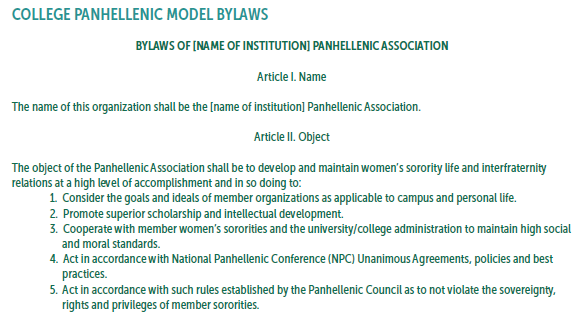 [Speaker Notes: (1 minutes)

The last place we’ll look at to understand more about purpose is the Panhellenic bylaws. Just like DG’s Article II, these bylaws state the objects of your campus Panhellenic association. This purpose statement should guide everything that Panhellenic does. You can find the model bylaws in the Manual of Information, which we will talk about shortly.]
NPC DOCUMENTS & OPERATIONS
[Speaker Notes: (brief intro)

Let’s take a few minutes and review some of the core NPC Documents that you and the vp: Panhellenic should be aware of.]
NPC Manual of Information
Above any other document or manual, the NPC Manual of Information (MOI, 24th Edition, 2019) is the primary resource for guiding a College Panhellenic. 
The MOI includes NPC’s Unanimous Agreements, policies and best practices. 
When in doubt, always turn to the MOI.  
The MOI can be accessed on the DG Library.
[Speaker Notes: (2 minutes)

The NPC Manual of Information is go-to for all things Panhellenic.  It is a mountain of information and can be accessed on the DG Library if you wish to reference it.]
The MOI also includes:
General NPC information
History of all member organizations
Policies and best practices
Model constitution and bylaws
Templates for model bylaws, code of ethics and recruitment guidelines
Membership recruitment handbook
Recruitment Counselor training
College Panhellenic programs
Extension procedures
Resource information
Judicial procedures handbook
[Speaker Notes: (2 minutes)

The MOI should be your go-to source for all questions Panhellenic. It should be the guide of the College Panhellenic. It contains the information on the screen. 

Review slide.]
NPC Unanimous Agreements
Unanimous Agreements (UAs) are the principles, procedures and behavioral expectations required of all NPC member organizations. 
College Panhellenic Associations are required to operate according to these agreements, and all individual members must abide by them. 
UAs are statements setting forth the rights of women’s sororities as private, voluntary social organizations. 
The UAs are adopted by a unanimous vote of the NPC Board of Directors and ratified by all 26 inter/national presidents.
Every NPC Member Group and every collegiate chapter of a NPC Member Group must follow the UA
[Speaker Notes: (5 minutes)

Before clicking to make the bullets appear ask: “Does anyone know what the NPC Unanimous Agreements are?” 

Allow 2-3 people to answer before displaying the bullets.

Next we are going to dig deeper and learn more about the Unanimous Agreements.

Fac Note: be sure to make any necessary comments to highlight the key takeaways from each UA.]
NPC Policies
Policies are standards and procedures created by NPC vote, usually to address recurrent problems or operating issues that local Panhellenic’s face. 
Policies are adopted by a majority vote of the NPC Board of Directors.
[Speaker Notes: (1 minutes) 

Aside, from the Unanimous agreements, there are NPC polices that all College Panhellenics are to follow.

Review the slide.]
NPC Best Practices
Best practices are procedures formulated to help local Panhellenics and their member chapters achieve the greatest success. Adherence to these practices is not required, but is strongly recommended. 
Best practices are recommended by an NPC committee and approved by the Executive Committee and/or NPC Board of Directors, as appropriate.
[Speaker Notes: (1 minutes)
Best Practices are similar to NPC Policies, but are not required. All NPC Policies and Best Practices can be found in the MOI.

Review the slide.]
SUPPORT & RESOURCES
Membership and Voting
A College Panhellenic Council is the association’s governing body and is composed of one delegate and one alternate from each regular, provisional and associate member chapter at the institution. 
Each group has one vote and that vote is always cast by the chapter delegate.  
Only chapter delegates can vote.
[Speaker Notes: (2 minutes)

Panhellenic is sometimes mistakenly thought to be the officers of the organization or even the administrators who work with fraternity/sorority life. In fact, a College Panhellenic is a democratic entity composed of all members of the NPC sororities on a campus. 

The chapter presidents may meet and the recruitment teams may meet to discuss plans and issues but when it comes to a vote, it is always the chapter’s delegate who votes on behalf of the chapter INCLUDING on recruitment rules and other recruitment-related matters.  The delegate for Delta Gamma in these cases, is the vp: Panhellenic who you support! 

However, sometimes determining how to vote can be confusing. We are going to spend the next few minutes discussing your resources and who to contact for assistance.]
vp: Panhellenic
Please cc: ATC or DG Panhellenic Adviser
Please cc: Panhellenic Support Specialist
Panhellenic Support Specialist

Campus Panhellenic Council
All voting decisions 
Bylaws and Standing Rules 
University Relationship Documents
Filing or receiving Infractions
Variable Quota or Alternate Total Setting Pilots
Something of Value or Consulting Team Visit Requests
Code of Ethics 
Greek Community User Fees
Risk Management/Social Event Policies
Connecting with the local Alumnae Panhellenic

Recruitment
Panhellenic Recruitment Rules
Panhellenic Extension
Change in Recruitment Format
Collegiate Development Specialist

Fraternity/Sorority Adviser Relationship
Last minute/daytime requests for assistance with voting
ATC or DG Panhellenic Adviser

General Panhellenic involvement
Recruiting Panhellenic officers 
Council collaborations
Greek Awards Programs
Housing Concerns
Working with your alternate delegate
Working with the chapter 
Programming: Greek Week, intramurals, Parents Weekend, etc.
Please cc: Panhellenic Support Specialist
Panhellenic Operations Chairman/ NPC CPO
Will provide input on:
Campus issues and decisions
Extension
Total adjustments
Recruitment format/timing changes
Variable quota 
University Relationship Documents
Consulting Team Visit and Something of Value Requests
Greek Community User Fees
Forward questions to PSS as needed
Please cc: RCS or CAC/NCC, RCRS or CRC/NCRC and/or CDS as necessary
[Speaker Notes: (3 minutes)

There are many resources working to support Panhellenic Operations or the chapter. This is the vp: Panhellenic Communications Flowchart that provides an overview of who to contact in various scenarios. 

Let’s take a look at the responsibilities that specifically fall within the Adviser box in the middle of the slide. 

Read bullets in adviser box 

You’ll notice that this chart also contains arrows, this demonstrates appropriate parties that you can bring questions to or advise the vp: Panhellenic to bring questions to.]
NPC Delegation
Bevin Klabunde
Chief Panhellenic Officer
Dr. Amy Ayres
Fraternity President
NPC Delegate
[Speaker Notes: (2 minutes)

Each member organization has a NPC Delegate and a Chief Panhellenic Officer (also know as Delta Gamma’s Panhellenic Operations Chairman). On the screen, you can see Delta Gamma’s NPC Delegate and CPO. Our delegation includes our Fraternity president and our Chief Panhellenic Officer who is a staff member at EO.]
Panhellenic Support Specialist
Contact for the following:
University Relationship Documents
Variable Quota or Alternate Total Setting Pilots
Something of Value or Consulting Team Visit Requests
Bylaws and Standing Rules
Code of Ethics 
Greek Community User Fees
Filing or Receiving Infractions
Risk Management/Social Event Policies
Connecting with the local Alumnae Panhellenic
Recruitment Rules
Panhellenic Extension
Change in Recruitment Format
[Speaker Notes: (3 minutes)

Your Panhellenic Support Specialist is your main Delta Gamma resource. If your Panhellenic is working on any of the following, please reach out to her for guidance and assistance. She will help to advise you how to vote in Panhellenic meetings on the following issues:

University Relationship Documents
Variable Quota or Alternate Total Setting Pilots
Something of Value or Consulting Team Visit Requests
Bylaws and Standing Rules
Code of Ethics 
Greek Community User Fees
Filing or Receiving Infractions
Risk Management/Social Event Policies
Connecting with the local Alumnae Panhellenic
Recruitment Rules
Panhellenic Extension
Change in Recruitment Format

Again, this information can be found in the Anchored in Panhellenic Guide and CMT Quick Guide for vp: Panhellenic that is located in the DG Library.]
Infractions
Receiving an infraction
Inform your PSS immediately when an infraction is received. She will then inform Delta Gamma’s Chief Panhellenic Officer.
When the NPC Area Advisor is made aware of an infraction, she will inform DG’s Chief Panhellenic Officer who will in turn reach out to your PSS as a “heads up”

Filing an infraction 
Inform your PSS immediately if you plan to file an infraction
[Speaker Notes: (3 minutes)
I want to take a moment to talk about the process surrounding infractions. There are two situations you may encounter – the first being if the chapter you work with receives an infraction and the second when the chapter you work with wishes to file an infraction. 
Receiving an infraction
Inform PSS immediately when an infraction is received. She will then inform Delta Gamma’s Chief Panhellenic Officer. PSS can help you prepare for mediation and brainstorm some potential solutions. 

Delta Gamma’s Chief Panhellenic Officer is notified of all infractions by the NPC Area Advisor. She will then reach out to your PSS to ensure you and your PSS have connected, so it is important you inform as soon as possible. 


Filing an infraction 
Again, I encourage you to inform your PSS of any infractions you plan to file before you file them. They can help to guide the process and ensure proper steps are taken.]
Collegiate Development Specialist
Brittany Curtis – Regions 1, 2 & 5 Brittany.curtis@deltagamma.org 

Taylor Mierendorf– Regions 3, 4 & 6
Taylor.Mierendorf@deltagamma.org

Taylor Johnson– Regions 7 & 8 
Taylor.johnson@deltagamma.org
Contact with questions or concerns about Fraternity/Sorority Adviser relationship
[Speaker Notes: (1 minutes)

Your chapter’s Collegiate Development Specialist is an employee at EO who can assist you with any fraternity/sorority adviser relationship questions or concerns. She is the primary liaison to your chapter’s fraternity/sorority adviser from Delta Gamma.]
Available Resources
CMT Quick Guide for vp: Panhellenic
Anchored in Panhellenic Resource Guide 
Communication Flowchart
Officer Checklist
NPC Manual of Information
NPC Manual of Information Top 10
CCOM
Top 5 Tips for Panhellenic Advisers
[Speaker Notes: (1 minutes)

Beyond human resources, you also have access to many electronic resources in the Delta Gamma Library. The resources listed on the screen can be accessed in the DG Library and are extremely helpful. The CMT Quick Guide is a quick snapshot of your role as vp: Panhellenic while the Anchored in Panhellenic Resource Guide is your handbook as vp: Panhellenic.  In it contain two useful documents – the Communication Flowchart and the Officer Checklist. The NPC Manual of Information Top 10 highlights the ten most important items found in the MOI. Finally, the CCOM is a handbook for every officer but contains useful information such as your position description, the position description of the directors you work with, and the Fraternity Standards.]
ROLE AS A DELEGATE
[Speaker Notes: (Brief intro)

Next let’s move on to how to advise the officer you work with in their role as their chapter’s Panhellenic delegate]
Key Roles
Exercise voice and vote
Liaison between chapter and Panhellenic
Be a good partner 
Encourage campus involvement
[Speaker Notes: (1 minute)

Serving as vp: Panhellenic means exercising both their vote and voice at Panhellenic meetings as well as serving as a liaison between the chapter and Panhellenic. It also involves being a good partner with the fraternity/sorority adviser on campus as well as to fellow Panhellenic groups and encourage campus involvement.]
Exercising Voice
The fraternity philanthropy events require a significant time commitment and are causing unhealthy competition amongst Panhellenic chapters. 

How would you advise the officer you  work with to move forward?
[Speaker Notes: (

5 minutes)
Let’s discuss how we can coach a vp: Panehellenic  to exercise thier voice. To do so, let’s talk through the scenario on the screen. What might be some of the steps you take to navigate this scenario?

Take a few responses. 

Share the following if not said by the students:
Bring the issue before Panhellenic. As vp: Panhellenic it is your responsibility to raise community concerns with Panhellenic. 
Consult your fraternity/sorority adviser prior to raising the issue. Often they can serve as a resource along with your PSS. 
Gather the facts before raising the issue. The facts may include how many events there are per semester/quarter, how much money is raised, how many groups are raising money for the same cause, etc. 
When raising the issue at Panhellenic, determine who may be best to speak about the issue. If you are not comfortable speaking about the issue, work with someone else to do so. 
Before raising an issue before Panhellenic, know how your chapter feels about the issue. 
Contact the Panhellenic President prior to the meeting you are raising the issue and ask to be on the agenda and share with her why you are raising the issue. You don’t want to catch her off guard.]
Exercising Vote
There is a vote before Panhellenic to bring a new sorority to campus. Not all sororities are at Total and therefore some chapters are not favor of bringing a new group to campus.  

How would you advise the officer to approach this as the Panhellenic delegate for Delta Gamma?
[Speaker Notes: (5 minutes)

Let’s now discuss a scenario that is focused on the vp: programming determining how to exercise their vote. How would you advise this officer?

Share the following if not said by the students:
Ask questions. Don’t feel you just have to vote yes. 
Be informed about the issue. Read the pertinent sections of the MOI and your campuses Panhellenic standing rules. Understand the recruitment numbers and why some groups support extension and why others do not.
Consult your PSS. She will be able to advise you on how to vote. 
Remember that you can ask for additional clarification, further information or can table a vote. You can also make an amendment to a motion made. 

If Panhellenic does decide to move forward with extension, Delta Gamma needs to be supportive of the new group. Be positive about the new chapter and welcome them to campus. Reach out to them and invite them to co-host an event. Recommend possible PNMs to the new chapter as well.]
Liaison
How does the chapter you work with ensure that information is relayed between Panhellenic and the chapter as a whole?
[Speaker Notes: (5 minutes)

The next role we will discuss is the role that the vp: Panhellenic plays as a liaison between the chapter and Panhellenic. What have you seen work well in the chapters you work with? What hasn’t worked well?

Share the following if not shared:
Keep announcements brief. Too many requests at the same time can overwhelm the chapter
Highlight the most important information
Discern which information should be shared with CMT versus what needs shared with the entire chapter
Share Panhellenic meeting minutes electronically with members for those interested in reviewing]
Being a Liaison
It’s not what you say, it’s how you say it!
Panhellenic board
Collaborate with other CMT officers 
Pay attention to the issues that matter to your chapter – ask them what they’d like you to bring to the next Panhellenic meeting
Take a sister with you to Panhellenic meetings
[Speaker Notes: (5 minutes)

How many of you feel like chapter members you work with understand the work of Panhellenic? We often hear that vps: Panhellenic become frustrated that their chapters do not understand their role or the important work that they do. Here are some ideas and suggestions for how we can coach officers to address this: 

1. Remember, “It’s not what you say, but how you say it.” When making your report to the chapter following each Panhellenic meeting, you are very much responsible for how your chapter receives the information. Make your report lively, show enthusiasm, and be educational.
2. Have a “Panhellenic Board” in your chapter house or meeting space. This wipe-off or bulletin board could have all other fraternity/sorority life events posted with dates/times. The “Panhellenic Board” can also be virtual on your Facebook page, in new member class groups, or chapter management apps.
3. Work collaboratively with the vice president: member education to incorporate Panhellenic awareness and education into the member/new member education programs. Work with the vp: programming to plan meaningful events that celebrate the Panhellenic community. 
4. Pay attention to what matters to your chapter members – are there any issues that they’d like for you to discuss with the other delegates?
5. Take people with you to the meetings!

Has the chapter you work with implemented any creative education around the goals or activities of Panhellenic? How has your chapter taken this beyond attending events for other groups?]
Good Partner
Delta Gamma is extremely competitive with the other groups on campus. DG doesn’t support other NPC Group’s events. You recognize this is problematic but are fearful of reaching “across the aisle”. 

How would you work with vp: Panhellenic to approach this issue?
[Speaker Notes: (5 minutes)
Being a good partner is an imperative quality of the Panhellenic team. Let’s now discuss how to be a good partner. How might you address this scenario?

Share the following if not said by the attendees:
Remind your chapter about the tenets in the Panhellenic Code of Ethics
Review the Panhellenic Creed with the chapter and how it connects with Article II
Plan engaging activities with the other groups on campus
Ask for members of the chapter to volunteer for various Panhellenic committees or events to help them foster relationships with members from other groups
Seek out members who have the aptitude to serve on Panhellenic and nurture their interest


Other ways to be a good partner include (1) recognizing all chapter’s Founders Day and (2) recognizing other chapters at Panhellenic meetings.]
Campus Involvement
Chapter members are involved in at least one student organization outside of Delta Gamma 
Chapter members are encouraged to seek leadership roles in other campus and community activities
[Speaker Notes: (10 minutes)

The final responsibility of the vp: Panhellenic is to foster campus involvement. The two Fraternity Standards on the screen are the responsibility of the vp: Panhellenic. Ensure you review your chapter’s bylaws and standing rules as your chapter may require members to be involved in more than one other student organization. 

Let’s go into breakout sessions for a few minutes to discuss how these elements (liaison, partner, campus involvement, etc.) show up in the chapter you work with. Help each other brainstorm ways that advisers may be able to support officers in fulfilling these roles. 

(ZOOM feature: send participants into breakout rooms for 6 minutes with 2-3 people per breakout room 
When they return, ask for a few takeaways. 

Fill in any gaps or ideas with these concepts: 
Highlights and spotlights of members who are involved in campus organizations during chapter meeting or in a newsletter 
Host an “involvement fair” and ask sisters who are involved with specific clubs to set up tables to share info. Can also invite non-members to join]
QUESTIONS?
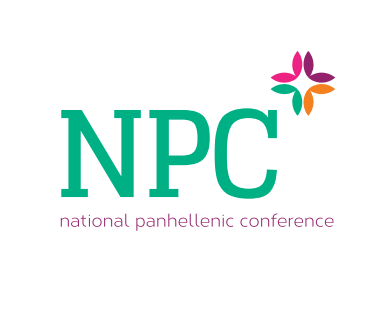 [Speaker Notes: If time allows, respond to any questions.

If time remains and there are no questions from the attendees, use these questions to begin further conversation/reflection: 

Questions:
What are your biggest takeaways from training today?
What are the things you still feel unclear about or on which you still need more information?
What strengths and experiences are you bringing to this role that have set you up for success?
What is your vision for chapter in your area for this year?
What will your very first step be with the information you learned today?]